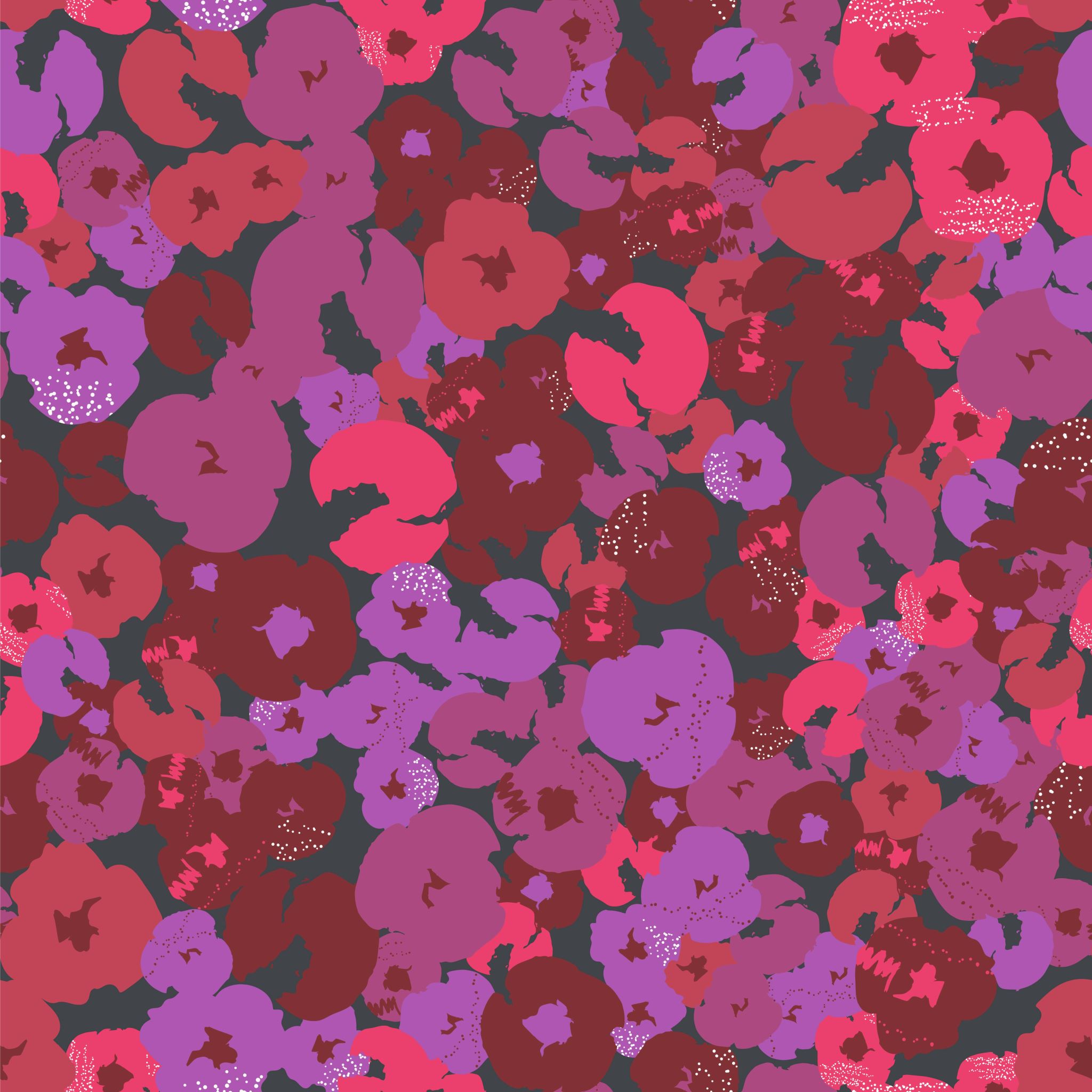 ΑΜΥΓΔΑΛΙΑ
Έργα τέχνης
Βίνσεντ βαν Γκογκ(1890)
Antonio Mancini (1876)
Vincent Van Gogh(1876)
Vincent Van Gogh(1888)
Vincent Van Gogh(1888)
Χοακιν Σορογια
Mikhail Nesterov(1908)
John William Waterhouse (1916)
Julian Merrow Smith
Theo van Rysselberghe (1918)
Πιερ Μπονάρ